Recent Standardization Activities on E-waste
Samyoung CHUNG, RRA
TaekSoo KIM, KITEC
Kishik PARK, Green ICT Forum
ITU Activities on e-waste
WTSA-12: Res. 79 (Dubai,2012)
The role of telecommunications/ICTs in handling and controlling e-waste
    from telecommunication and information technology equipment and 
    methods of treating it
 resolves to organize seminars and workshop to enhance awareness of 
    the hazards of e-waste and the methods of treating it 
 instructs ITU-T SG5 to develop and document examples of best practice 
    for handling and controlling e-waste for dissemination
 to develop Recommendations, methodologies relating to handling e-waste 
    to foster awareness of the hazards of e-waste
 to study the impact of used ICT products brought into developing countries
    and give appropriate guidance
ITU WCIT-12: Final Acts (Dubai, 2012)
ARTICLE 8A  Energy efficiency/e-waste
 8.2  Member States are encouraged to adopt energy-efficiency and 
           e-waste best practices taking into account the relevant 
           ITU-T Recommendations
2
ITU Activities on e-waste
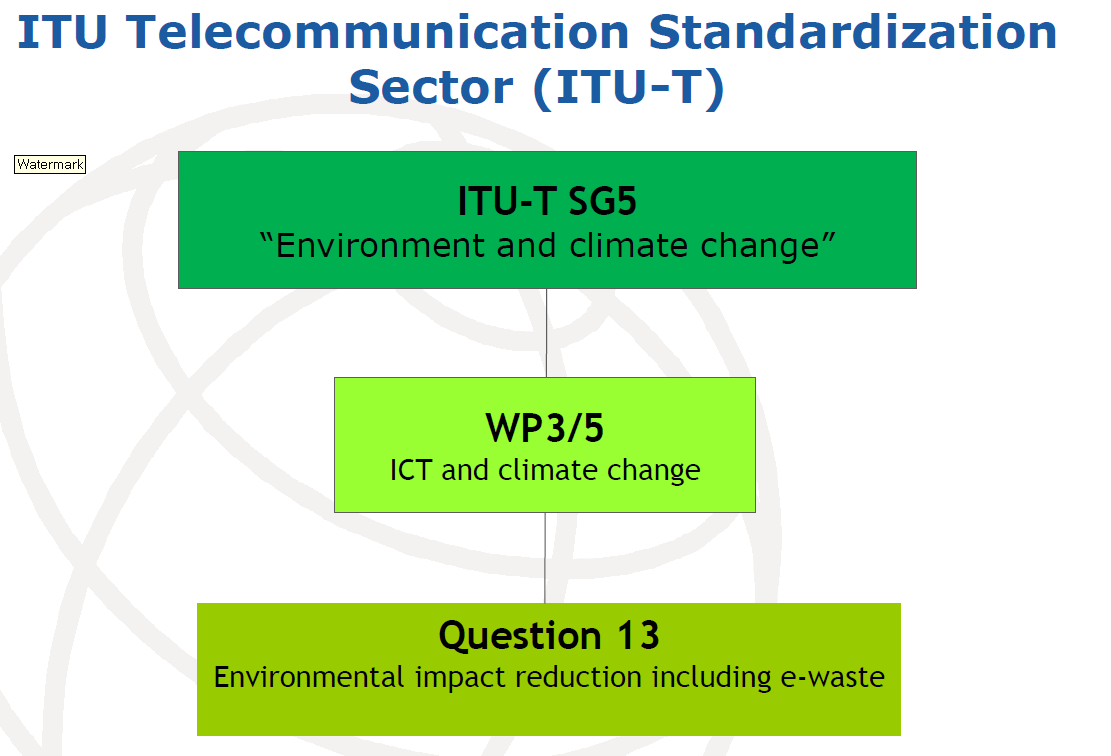 ICT and Climate Change
 Assessment methodology
 Guideline for ICT enabling effect
Question 13
Environmental impact reduction including e-waste
Question 16
Eco-specifications and rating criteria
 for mobile phones eco-rating programs
eco-rating and spec. criteria
 categories : 
 hazardous substances
 energy efficiency 
 end of life
Rare metal recycle
 L-C management 
 Battery
3
Q.13 & 16 of ITU-T SG5
L.rare Metals
 Updated a draft Recommendation L.rareMetals_measurement containing two
     measurement methods to characterize rare metals in ICT goods
Life Cycle management of ICT equipment
 UNEP proposed to develop a technical paper on life-cycle management of 
    ICT equipment and approved in Feb. 2013 to 
 This Technical paper aims to provide guidance on;
Substitution of harmful substances, disposal of used and end-of-life equipment
 Environmentally sound management of used and end-of-life equip.
 Avoidance or minimization of e-waste
Mobile phone Eco-rating  
 Recommendation for eco-specifications and rating criteria for mobile phone
 The objective is to define a eco-specification criteria and rating criteria
 Specific criteria for hazardous substances, energy efficiency, end of life…
4
ASTAP Activities on e-waste
ASTAP(APT Standardization Program)
    The objective of ASTAP is to establish regional cooperation on
     standardization and to contribute to global standardization activities
ASTAP21, Board Committee chose e-waste issue as an important topic

 E-waste and rare metal issue was considered as a candidate topic for
    ASTAP 23 industry workshop
 
 ASTAP21 published ‘Guidance for Green ICT standards’ including 
    rare metal standardization activities

 ASTAP21 approved New work item to publish an e-waste status report

 ASTAP21 approved a Questionnaire on e-waste status and related policies
To collect data on e-waste management system, policies, regulations
E-waste status, hazardous degree anticipation and possible solutions
5
TTA, ICT&CC SPC (2008~)
Road Map for standardization of rare metal recycling from ICT products
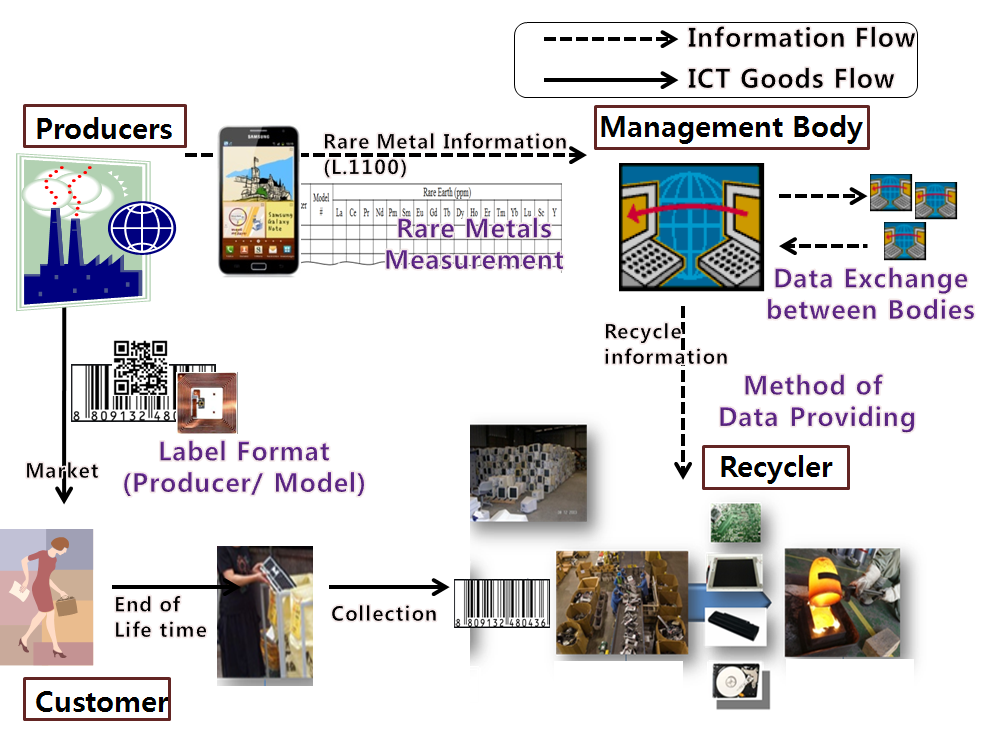 (2013. 1. TTA.IT-L.1100)  A method to provide recycling information of rare metals in ICT goods
(L.rareMetal-measurement, 2013~2014)
   Measurement methods to characterize rare metals 
(2014~2015) Label format of rare metals information for ICT goods
(2015~2016) Data Exchange format for rare metals information between “Management Bodies” 
(2016~2017) Application interface to get rare metals information from a management body
6
Challenges
Job Creation
e-waste
       
e-challenge
e-waste
        
e-opportunity
Standardization
 and Regulation
Rare metal Recycling
GHG Reduction
Environment protection
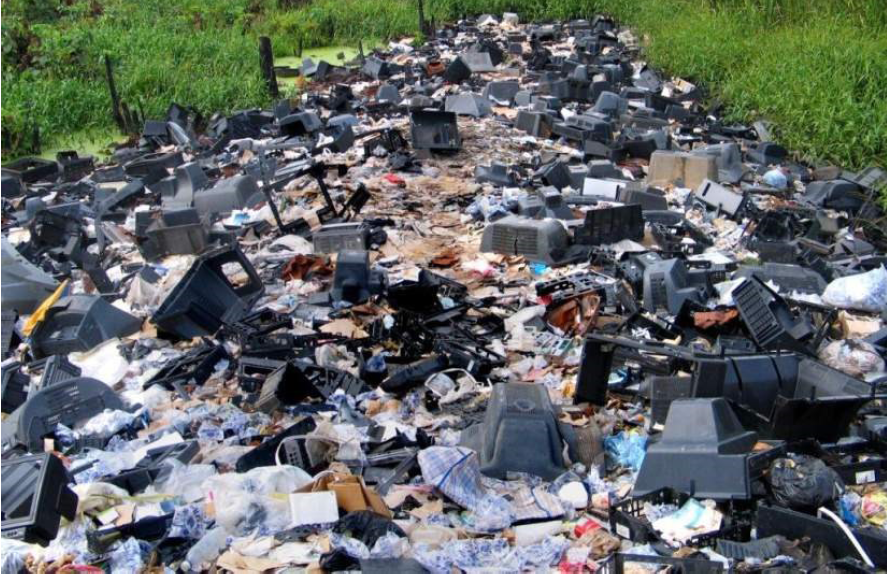 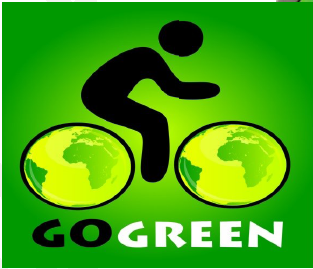 7
Proposed Resolution (update)
Update the Resolution GSC-16/08 ICT and the Environment
Considering(insert after current d): that the World Telecommunication Standardization Assembly created Resolution 79(Dubai, 2012) entitled “The role of telecommunications/information and communication technologies in handling and controlling e-waste from telecommunication and information technology equipment and methods of treating it” and ITU WCIT-12: Final Acts (Dubai, 2012) Article 8A entitled “Energy efficiency/e-waste”  which emphasized the need to address the handling and controlling of e-waste and to contribute to global efforts in dealing with e-waste;
Resolves (change of final bullet point under 4 ) the study of e-waste including environmentally safe disposal and recycling of discarded ICT equipment.
8